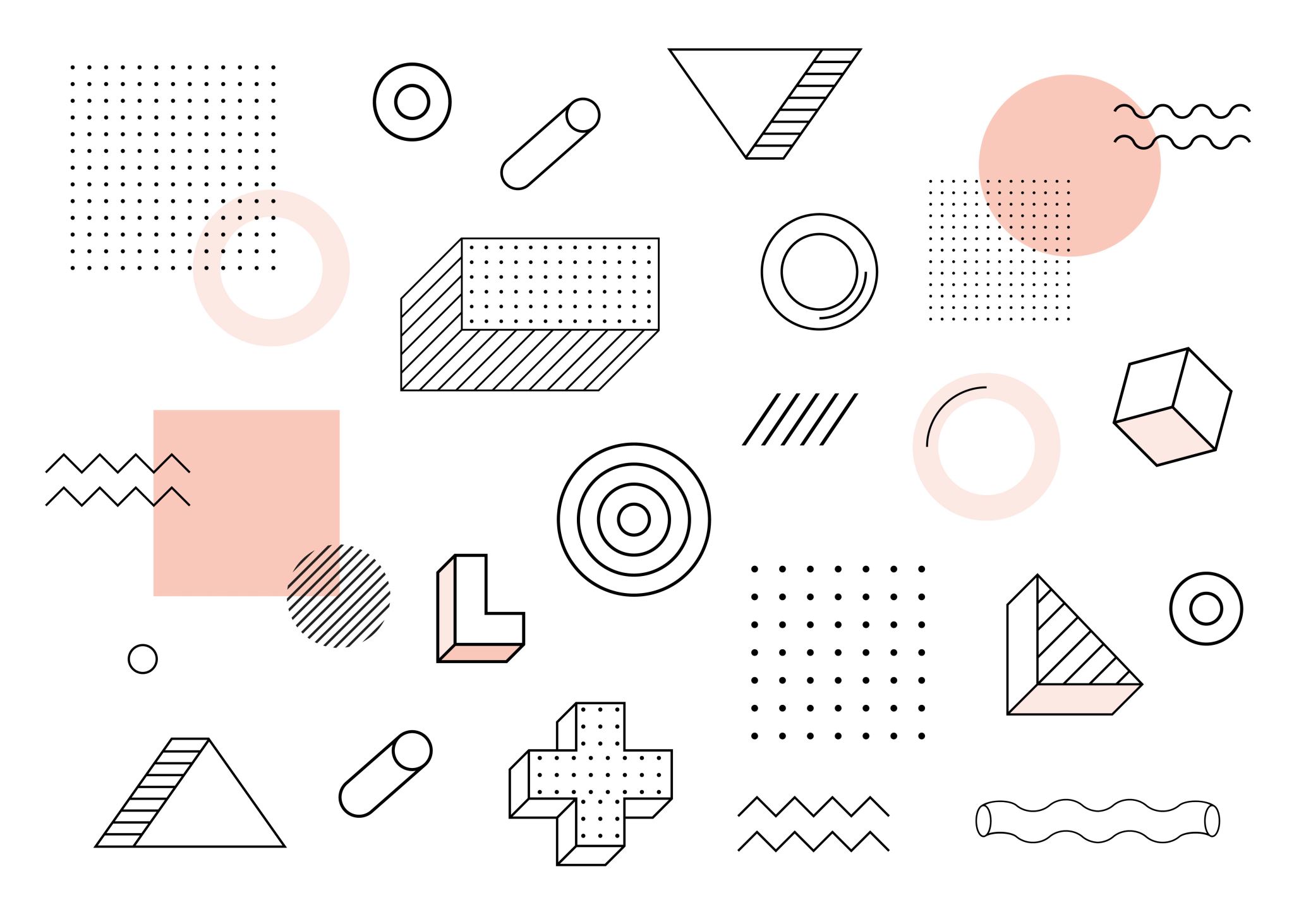 Overview of Indian Economy
Dr Manish Dadhich
Ph.D., M. Com., UGC-NET;
MBA, UGC-NET, SET
Assistant Professor
School of Management
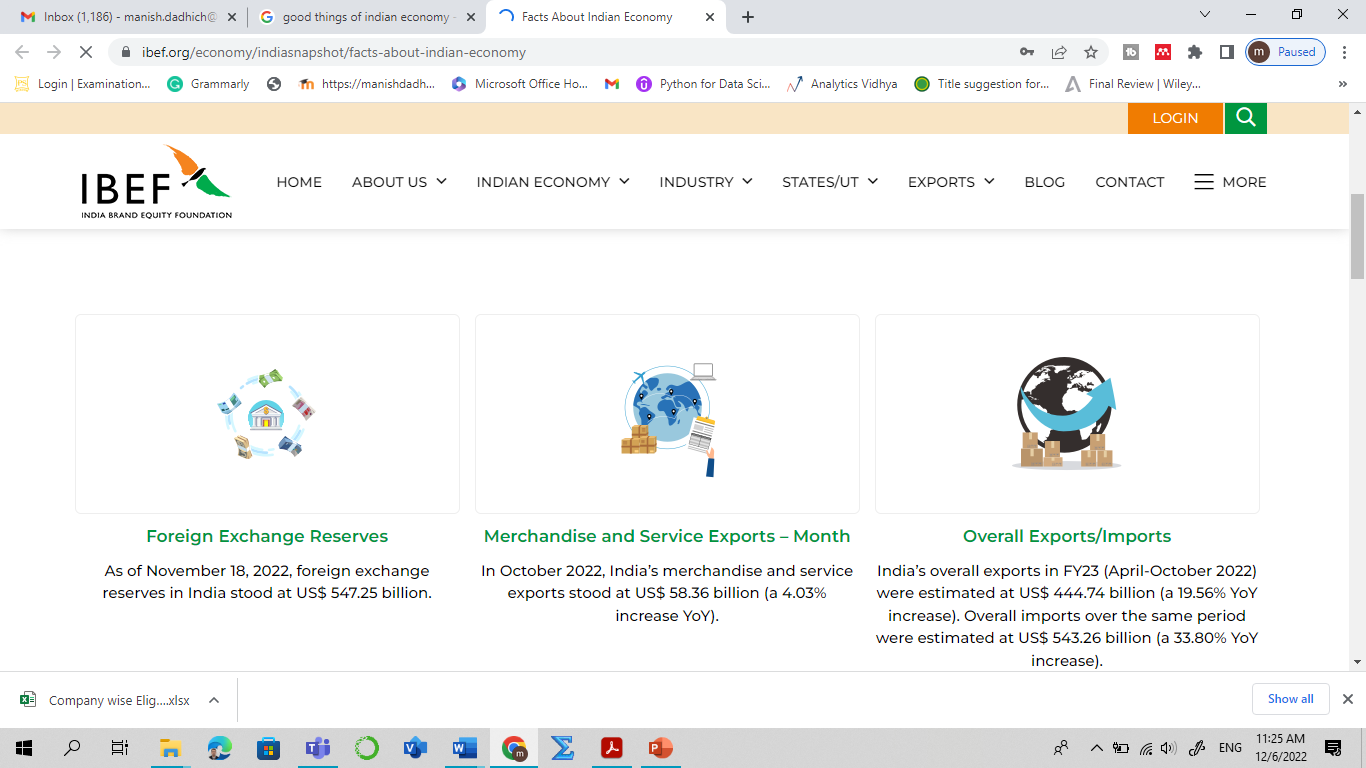 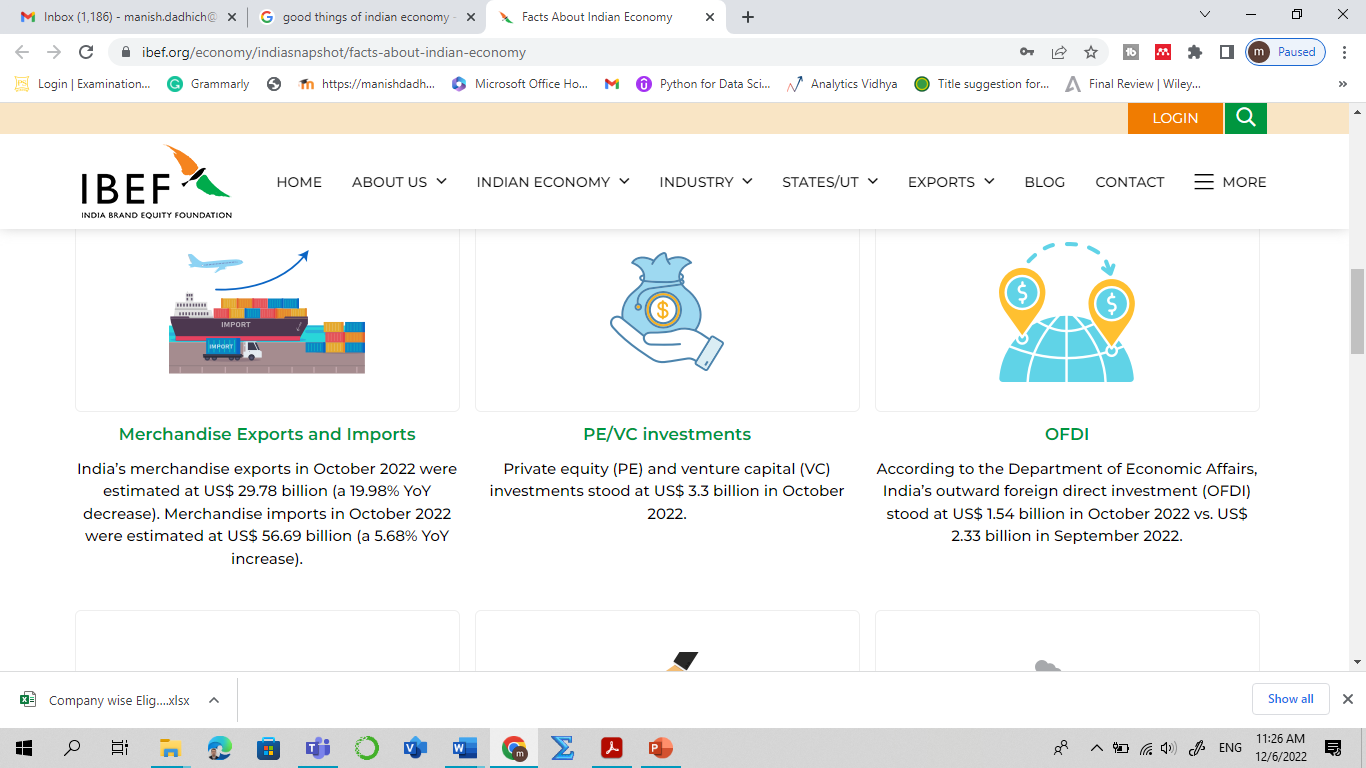 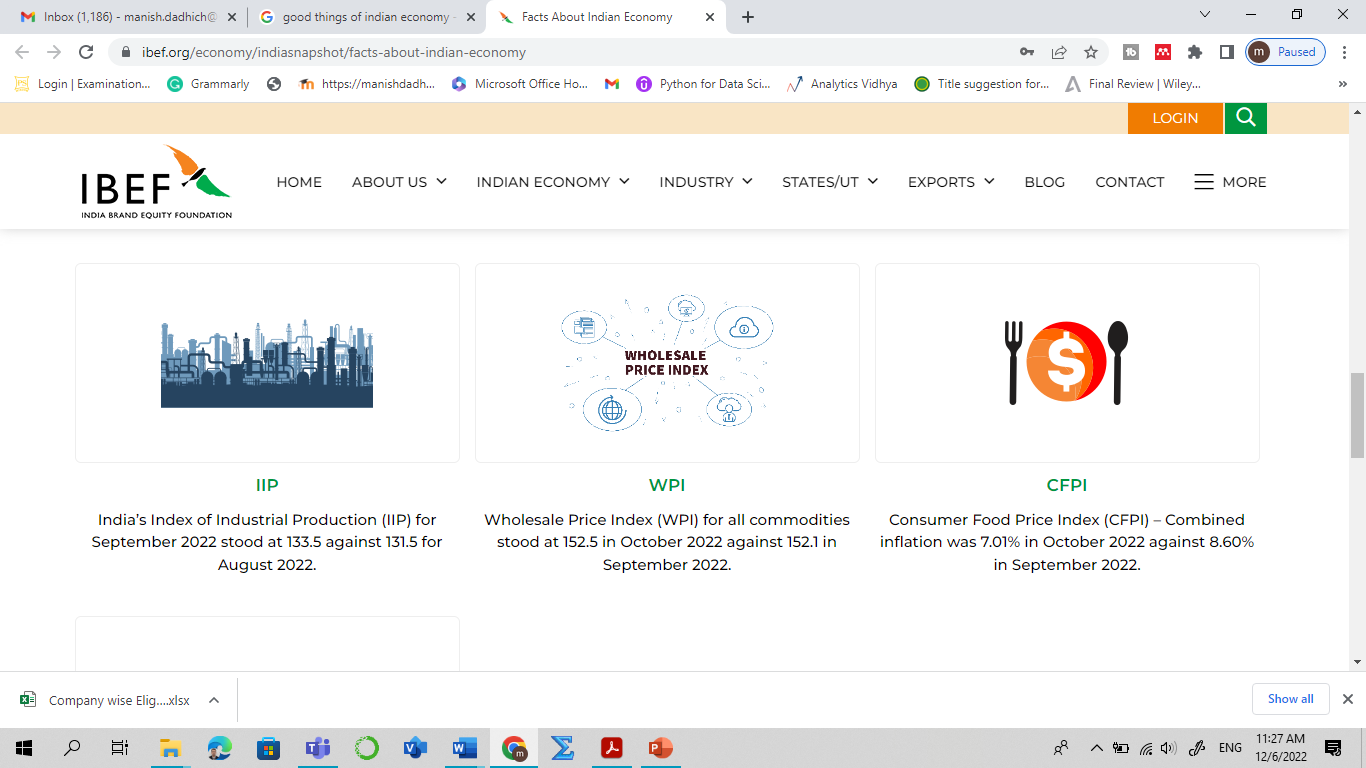 Introduction
India, as a developing country, features a mixed economy in the world. The major characteristics of developing economy are low per capita income, overpopulation, maximum population below the poverty line, poor infrastructure, agro-based economy and a lower rate of capital formation. 
Since, the independence of the country, India has been developing in many perspectives from the economic point of view. Although the Indian economy is developing in nature, it tends to move towards a developed economy. The major reforms in the Indian economy were done in the year 1991.
Features of The Indian Economy
1. Low Per Capita Income: 
Low Per Capita Income:
The per capita pay of India is considerably less than that of the other developing nations. As indicated by the assessments of the Central Statistics Office (CSO), the per capita net public income of India at present costs for the year 2020-21 (based on 2011-12 prices) was around Rs. 86,659.
2. Agro-Based Economy: 
Indian economy is totally agro-based economy. Near about 14.2 % of Indian GDP is contributed by agriculture and allied sectors while 53% of the total population of the country depends upon the agriculture sector.
3. Overpopulation: 
Overpopulation is one of the major concerns of the Indian economy. The population of India gets increased by about 20% in every decade. Around 17.5% of the world population is possessed by India. In 2018, the birth rate was 22.1 persons per one thousand population while the death rate was only 7.2 persons per one thousand population. 
4. Disparities in Income: 
The most alarming thing in the Indian economy is the concentration of wealth. According to the latest report, 1% of Indians own 53% of the wealth of the country. Among this, the top 10% owns a share of 76.30%. The report states that 90% of the country owns less than a quarter of the country’s wealth.
5. Downfall in Capital Formation: 
Rate of capital formation is positively correlated with lower level of income. There is huge downfall in Gross Domestic Capital compared to the previous years.
6. Poor Infrastructural Development: 
According to a recent study, around 25% of Indian families cannot have access to electricity and 97 million people cannot have access to safe drinking water. Sanitation services cannot be accessed by 840 million people. India requires 100 million dollar to get rid of this infrastructural backwardness. 
7. Imperfect Market: 
Indian markets are imperfect as there is lack of mobility from one place to another which contracts the optimum utilization of resources. As a result, price fluctuation occurs.
8. Vicious Circle of Poverty: 
India is a perfect example of the term ‘a country is poor because it is poor.’ The vicious circle of poverty traps these countries. Poverty and inequality. As per reports of government of India, in 2020-21 about 269.3 million people in India were poor. 
This was about 22 percent of India’s population. A person is termed poor if he/she is not able to consume the required amount of food to get a minimum calorie value of 2400 in rural area and 2100 in urban area. For this the person must earn the required amount of money as well to buy the food items.
9. Outdated technology:
Indian production is labour-intensive in nature. There is a lack of modern machinery and technologies. 
10. Backward Society: 
Indian societies are trapped in the curse of caste system, communalism, male-dominated society, superstitions etc. The above factors are the major constraints of growth of Indian economy.
Opportunity of Indian economy
As India commemorates 75 glorious years as an independent nation, let’s look back at some of the significant achievements of our economy over the years.
1. Incomes expand
Since 1947, India has achieved tremendous progress in raising growth, income levels and standards of living. The gross domestic product (GDP) increased from Rs 2,939 billion during 1950-51 to Rs 56,330 billion during 2011-12 (2004-05 constant prices). In 2018-19, India’s GDP was valued at an estimated Rs 1,40,776 billion (2011-12 constant prices).
The average Indian citizen earned an income of just around Rs 7,513 during 1950-51 which increased to Rs 41,255 during 2011-12 (2004-05 constant prices) and further to Rs 92,565 during 2018-19 (2011-12 constant prices).
2. Agriculture and allied sectors boom
The agricultural sector continues to be an important sector in the Indian economy and generates livelihood for more than half the population. The real gross value added by the agriculture, forestry and allied sectors went up from around Rs 1,502 billion in 1950-51 to around Rs 32,263 billion as per the 2020-21 calculations.
The net production of foodgrains in India increased from around 48 million tonnes during the 50s to a massive 241 million tonnes during 2020.
3. Industry diversifies
India has also made significant strides in terms of industrial development since Independence. The Industrial Policy of 1991 constituted a major economic reform and was introduced to reinvigorate the industrial sector.
Conventional services industries have also expanded, with financial services, tourism and hospitality, and retail changing in multiple ways, adapting to technology and gaining share in the economy. The real gross value added for the services sector comprising of trade, hotels, transport and communications increased from around Rs 308 billion during 1950-51 to Rs 14,023 billion during 2011-12 (2004-05 series) and is estimated at around Rs 44,711 billion during 2020.
4. Building India
India has also made significant headway in infrastructure and has worked over the years to establish a robust transport network. The length of roads increased from around 0.4 million km during the 1950s to around 10.9 million km post 2020.  
Length of national and state highways have also increased substantially while the number of registered vehicles has gone up. Civil aviation has also witnessed immense growth, with number of passengers increasing from only 10.74 million during 1980-81 to an estimated 445 million during 2021.
India’s power sector has also diversified significantly and made substantial progress since Independence. India’s installed plant capacity went up from a mere 2.3 thousand MW during 1950-51 to 399 thousand MW as of 2017-18.
5. Converging with the world
The process of liberalization that was started during the mid-1980s to make the Indian economy more open to trade and external flows gained pace during the 1990s. The objective was to improve the efficiency of the Indian economy through reduction in trade barriers such as import tariffs.
Today, India has developed a significant footprint in the global economy. The value of exports of goods and services stood at just around USD 0.1 billion during 1950-51 while merchandise exports was valued at USD 330 billion in 2018-19. In services exports, India has emerged as the top exporter of IT services.
6. Development progresses
This has been accompanied by major improvements in other socio-economic indicators such as increase in the gross enrollment ratios in school and rise in the number of recognized educational institutes in the country, among others.
Households’ access to safe drinking water at the all-India level improved from 81.4% during 1991 to 91.4% during 2011. In healthcare, the advent of sophisticated and modern technology has led to reduced prevalence of diseases and increased longevity.
7. Promise of the future
The reform pace continues at a fast pace with major reforms such as the introduction of the landmark Goods and Services Tax, the Insolvency and Bankruptcy Code, and Ease of Doing Business reforms, among many others, being introduced. 
All these promise to contribute to an ever growing and ever evolving economy and spur further economic growth. India@75 is the new milestone on which the country has set its sights, the year 2022 when it completes 75 years of Independence. The Indian growth story continues as it celebrates yet another glorious year as an independent nation.
Source: https://www.ciiblog.in/the-evolution-of-the-indian-economy-since-independence/
8. Skills development and employment for the future
As nearly 10-12 million working-age people emerge in India over the next decade, the country faces a huge challenge in providing the workforce with the right skills and gainful employment to enable the income growth behind the envisioned consumption of the future.
More than one-half of Indian workers will require reskilling by 2022 to meet the talent demands of the future. On average, they will each require an extra 100 days of learning. Industry, civil society, education institutions and policy-makers need to join efforts to close the current skills gap.
Conclusion
“As India continues its path as one of the world’s most dynamic consumption environments, private and public-sector leaders will have to take shared accountability to ensure such consumption is inclusive and responsible. 
With an annual GDP growth rate of 7.5%, India is currently the world’s sixth-largest economy. By 2030, domestic private consumption, which accounts for 60% of the country’s GDP, is expected to develop into a $6 trillion growth opportunity. 
If realized, this would make India’s consumer market the third-largest in the world, behind the US and China.
Conclusion
The future of consumption in India in 2030 is anchored in rising incomes and a broad-based pattern of growth and benefit sharing. It is anticipated that the growth of the middle class will lift nearly 25 million households out of poverty. In addition, India will have 700 million millennials and Gen Z consumers, who have grown up in a more open and confident country.
By 2030, there will be opportunities to bypass Western growth trajectories, such as those presented by more than 1 billion internet users, many of whom will only use mobile platforms, driving the need for business model innovation. Finally, future consumption growth will come from the “many Indias” – the diverse, rich and densely populated cities and the thousands of geographically dispersed, developed rural towns.